Hartelijk welkom bij de Nederlandse Bridge Academie
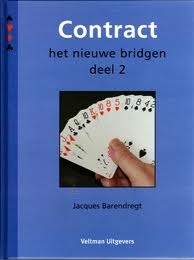 Hoofdstuk 3

Afspelen  van een troef-contract
Contract, hst 3
1
♠ 964
	♥ AB8
	♦ 964
	♣ H1074
♠V
	♠ A3
	♥ HV743
	♦ A8
	♣ VB52
Zuid speelt 4♥. 

West start met ♠V.
N   
W  O 
Z
Contract, hst 3
2
♠ V1064
	♥ A85
	♦ 64
	♣ VB74
♥H
	♠ AHB8
	♥ 43
	♦ A98
	♣ H1052
Zuid speelt 4♠. 

West start met ♥H.
N   
W  O 
Z
Contract, hst 3
3
♠ V1064

 ♠ AHB8
N   
W  O 
Z
Contract, hst 3
4
♦ AV3

  ♦ H7
N   
W  O 
Z
Contract, hst 3
5
♦ 732

 ♦ A8
N   
W  O 
Z
Contract, hst 3
6
♥ 72

  ♥ A53
N   
W  O 
Z
Contract, hst 3
7
♠ H64

 ♠ 872
N   
W  O 
Z
Contract, hst 3
8
♠ 964
	♥ AB8
	♦ 964
	♣ H1074
♠V
	♠ A3
	♥ HV743
	♦ A8
	♣ VB52
Zuid speelt 4♥. 

West start met ♠V.
N   
W  O 
Z
Contract, hst 3
9
♠ V1064
	♥ A85
	♦ 64
	♣ VB74
♥H
	♠ AHB8
	♥ 43
	♦ A98
	♣ H1052
Zuid speelt 4♠. 

West start met ♥H.
N   
W  O 
Z
Contract, hst 3
10
♠ VB64
	♥ H85
	♦ 652
	♣ 984
♦H
	♠ A10852
	♥ AB10
	♦ 98
	♣ AV2
Zuid speelt 2♠. 

West start met ♦H.
N   
W  O 
Z
Contract, hst 3
11
♠ V4
	♥ B5
	♦ B8652
	♣ B984
♥10
	♠ AHB852
	♥ AH7
	♦ H
	♣ V105
Zuid speelt 4♠. 

West start met ♥10.


(op ♥B speelt oost ♥V)
N   
W  O 
Z
Contract, hst 3
12